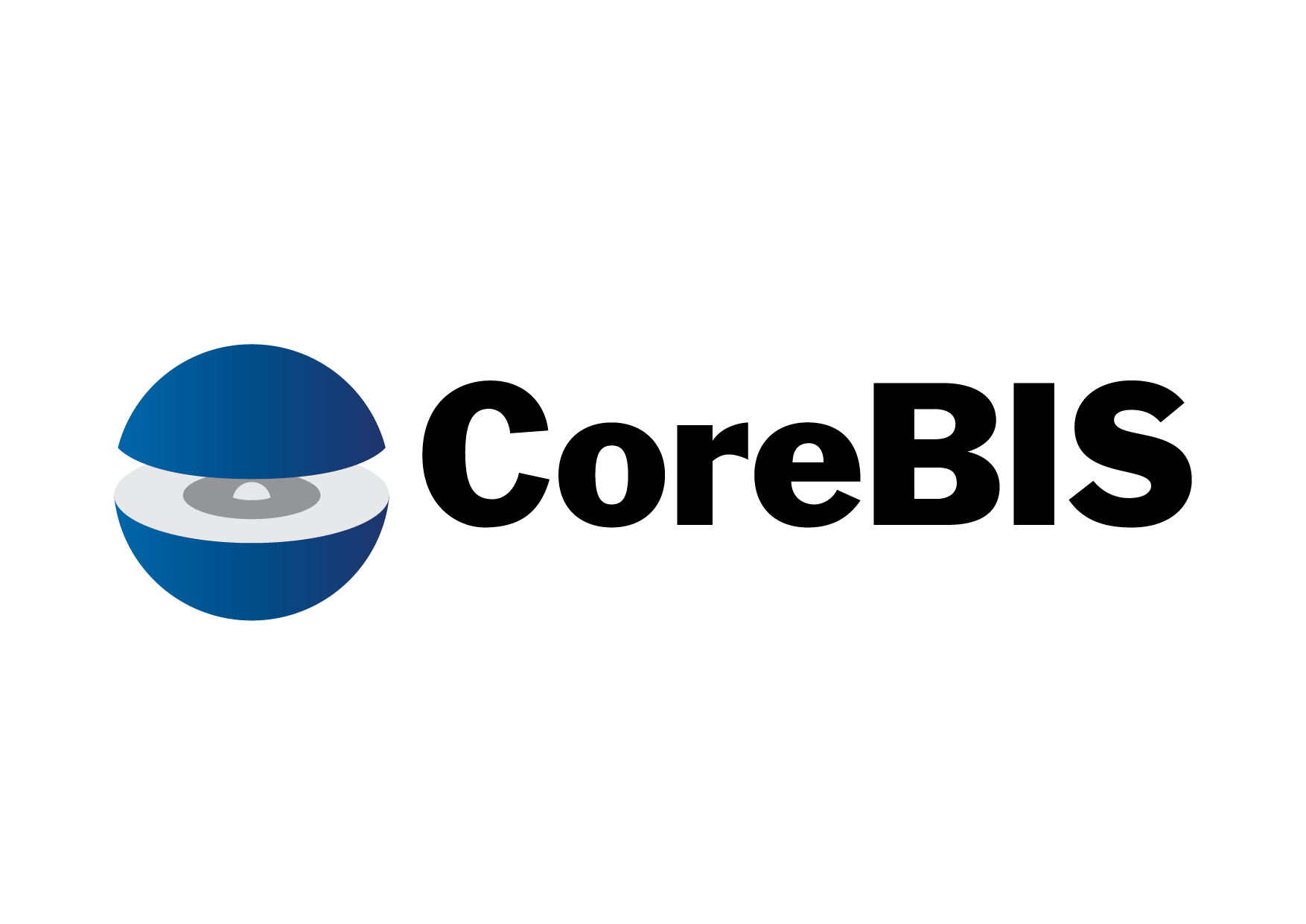 EFS Changes
CAB working group September 2021
Cortell Australia 2019
What’s Happening?
Number of changes to reporting forms and standards driven by:

Incorporating FAQ’s into standards

Ensuring adequate coverage of reportable items

Lowering thresholds
Cortell Australia 2019
What is the Impact to you?
The changes can be divided into categories, depending on your data model depends on the changes required:

Definitional changes
Label changes
New reportable attributes (changes in tagging?)
Data changes (new dimensions or cubes?)

…and for those entities whom have thresholds being met for the first time
Cortell Australia 2019
Steps you need to be going through…
What are the specific changes being made?

Will the changes impact the way we currently report?

Do we have the data already in CoreBIS?

If not, where can I provision the data from?

Do I need to make some manual adjustments until data is ready?
Cortell Australia 2019
Example: Definitional changes
Clarification of data definitions, most likely no changes but need to review on case by case bases.

For example; section 3 of ARF720_0:
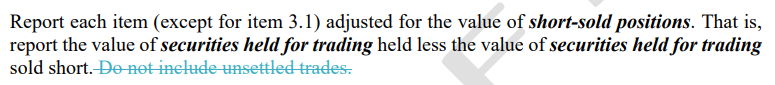 Cortell Australia 2019
Example: Definitional changes
Clarification of data definitions, most likely no changes but need to review on case by case bases.

For example; section 2 of ARF743
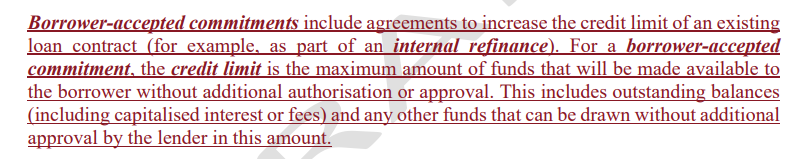 Cortell Australia 2019
Definitional changes
Interpretation of data ARF720_1A
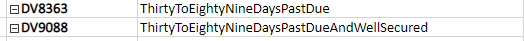 Cortell Australia 2019
Example: Label Changes
Item 10.6 on the ARF720_0 has incorporated current tax into the reportable amount.
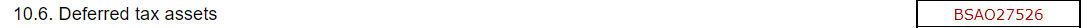 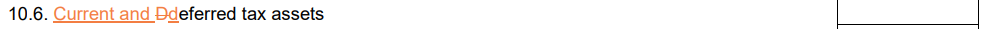 Possibly no changes in where data is reported but there is a change in the Concept number and name
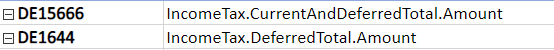 Cortell Australia 2019
Example: New Reportable Attributes
This is dependent on how the definitional changes of the data requested impacts your reportable items. 

For example the ARF720_0:
Current:
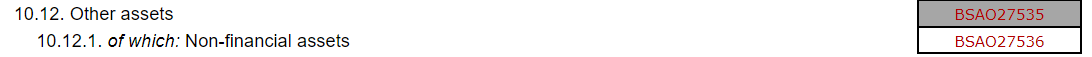 Future:
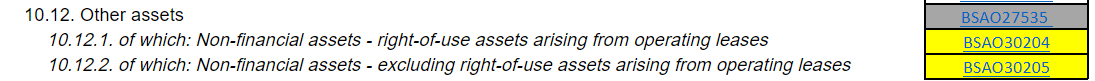 Cortell Australia 2019
…New Reportable Attributes
10.12.1 AASB16 – “right to control an asset…”

10.12.2 - AASB132 “Financial Instrument…a) Cash b) an equity instrument of another entity c) contractual right….”
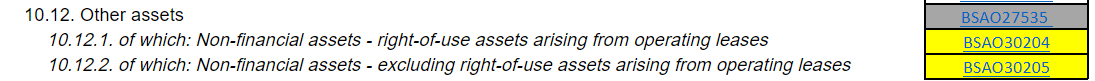 New Balance sheet General Ledger account?
Cortell Australia 2019
…New Reportable Attributes
General Ledger will be flowing through for all of you

Change / New tagging
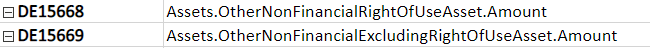 Cortell Australia 2019
Data Change
Dependent on your own data model:

Changes in dimensions

Changes in cube structures

Reload of cube data
Cortell Australia 2019
References / Further Support
Proposed changes to modernised Economic and Financial Statistics (EFS) reporting standards and guidance | APRA

Excel document to be placed on Wiki

Support Team
Cortell Australia 2019